God geeft altijd een uitweg!
Geen kant op kunnen
De weg die er niet was
Doop in de naam van Mozes
God geeft altijd een uitweg!
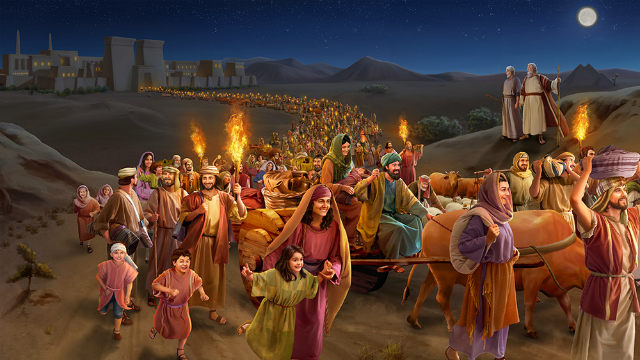 God geeft altijd een uitweg!
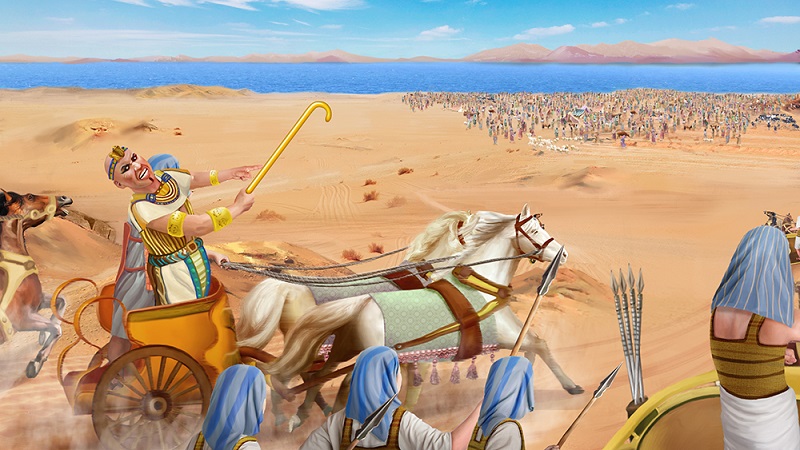 God geeft altijd een uitweg!
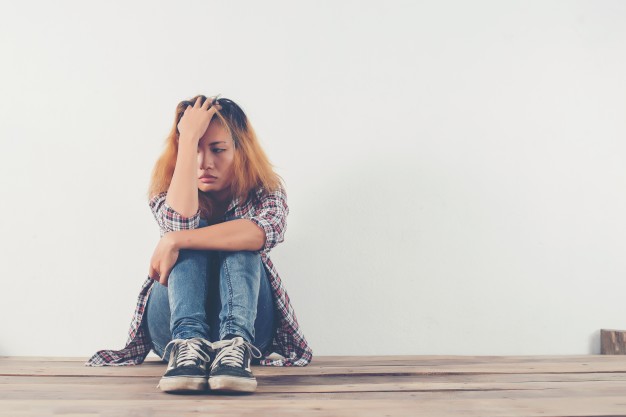 God geeft altijd een uitweg!
Geen kant op kunnen
De weg die er niet was
Doop in de naam van Mozes
God geeft altijd een uitweg!
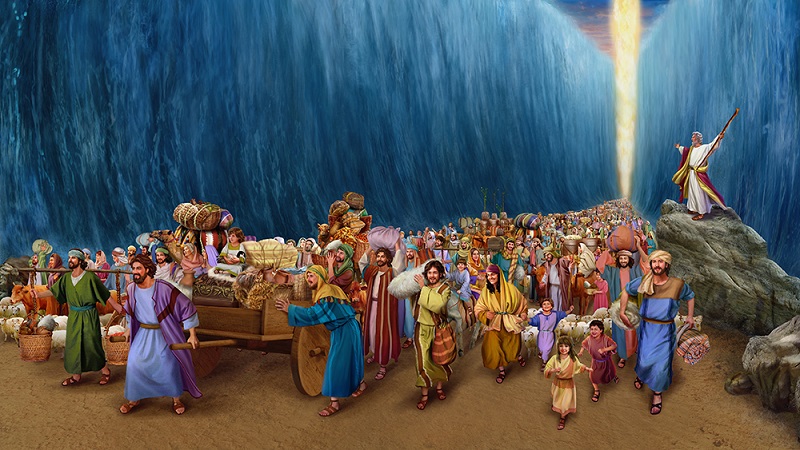 God geeft altijd een uitweg!
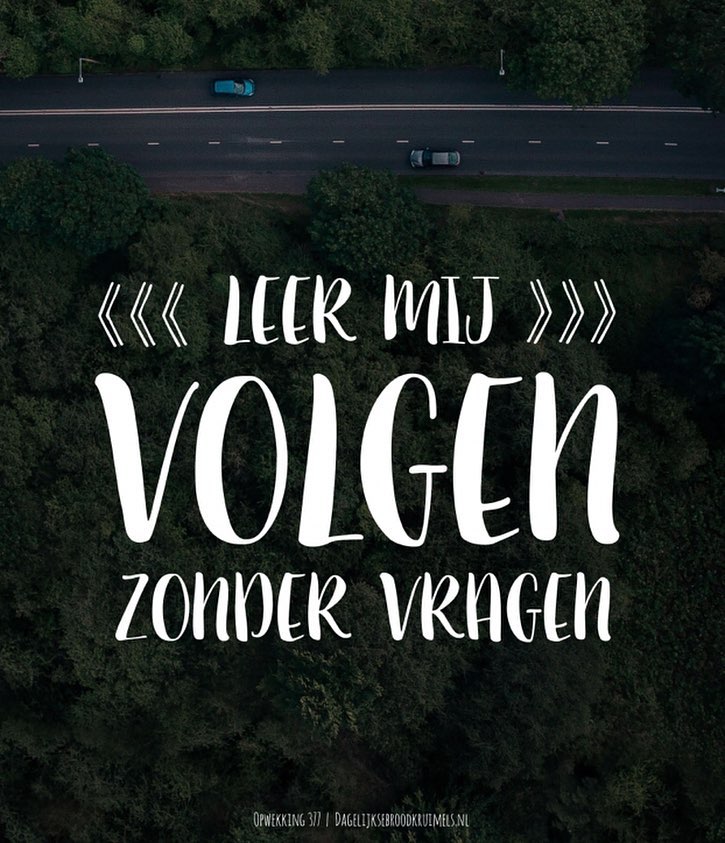 God geeft altijd een uitweg!
Geen kant op kunnen
De weg die er niet was
Doop in de naam van Mozes
God geeft altijd een uitweg!
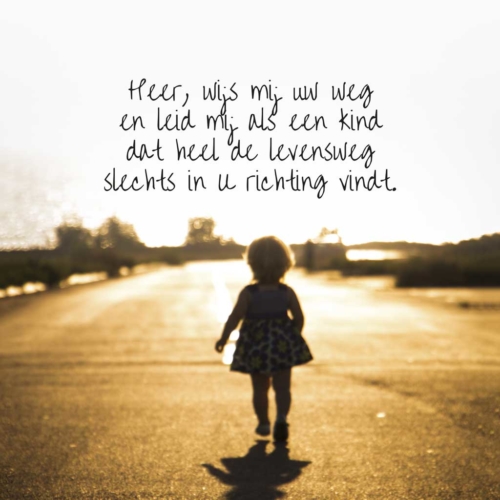 God geeft altijd een uitweg!
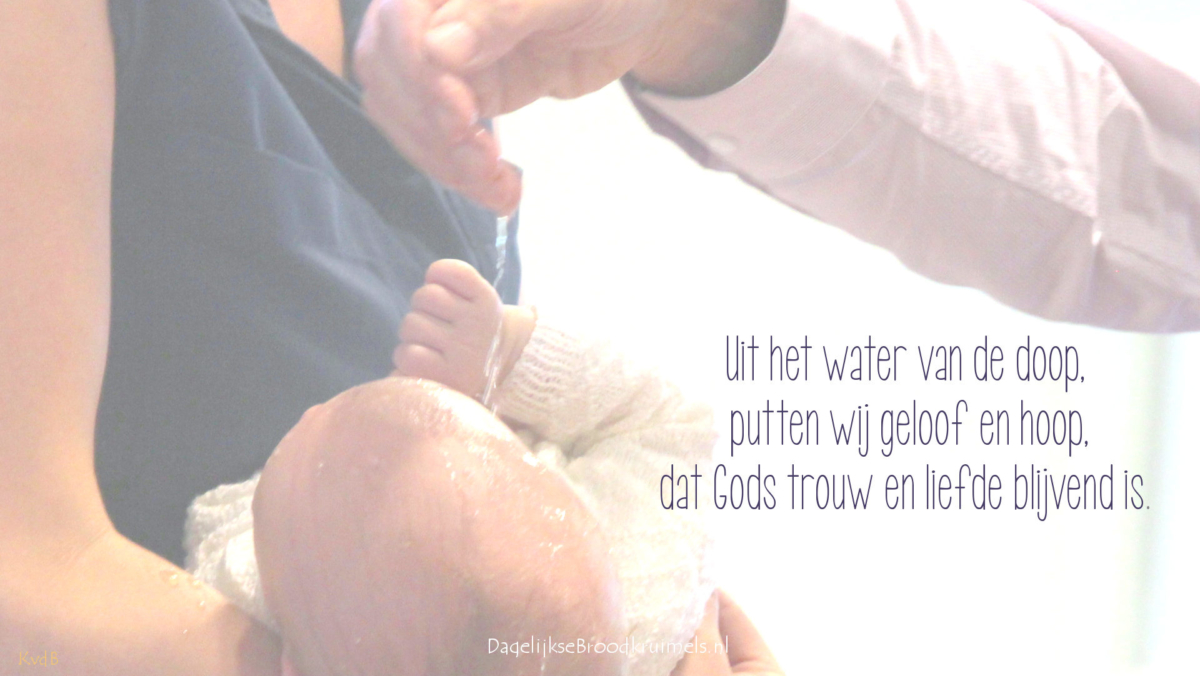